Всеукраїнський відкритий інтерактивний конкурс«МАН-Юніор Дослідник»Номінація: «Історик-Юніор»Загальна тема: «Короткий екскурсійний маршрут із елементами власного дослідження»Назва роботи: «СІМ ЧУДЕС ХАРКОВА»        Автор проєкту:                         Слива Вікторія Русланівна,         учениця 10 класу,                  Куп'янської гімназії №2                   Куп’янської міської ради           Харківської областіКерівник:                                Тарасенко Вадим Степанович,    вчитель історії
План екскурсії
Вид екскурсії: тематична (територією населеного пункту). 
Тема екскурсії: «Сім чудес Харкова» - це одноденний маршрут вихідного дня історико-краєзнавчої тематики.
Мета: ознайомити учнівську молодь і туристів з екскурсійними об'єктами Харкова, що є його візитівкою і мають велику популярність далеко за межами міста. Виховувати патріотизм, любов до Батьківщини.
Тип екскурсії: комбінована. 
Тривалість: 2 години. 
ЕКСКУРСІЙНІ ОБ‘ЄКТИ:
Пам’ятник Т. Г. Шевченку (міський сад ім. Шевченка)
Фонтан «Дзеркальний струмінь»
Свято-Покровський собор
Успенський собор 
Благовіщенський собор
Держпром
Будинок зі шпилем
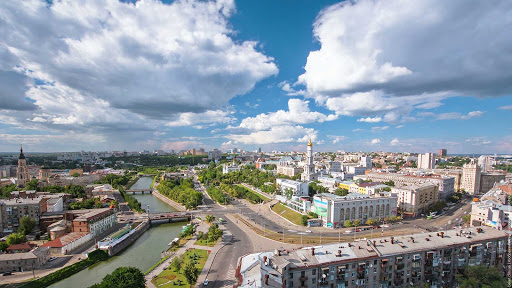 Місто семи чудес
Харків – яскраве, цікаве своїми пам’ятками, мальовниче місто, яке є одним із найбільших в Україні. Не дивно, що тут є своя сімка чудес, які дійсно дивують. Перелік таких об‘єктів набагато більший, але ми зупинимося на тих, що відомі у всьому світі.
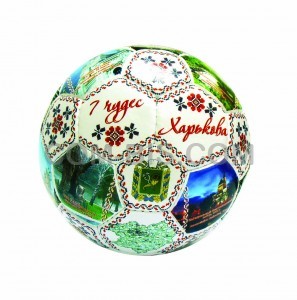 Пам’ятник Т. Г. Шевченку
Отже, перше диво Харкова - пам'ятник Тарасу Григоровичу Шевченку – найкращий з тих, що присвячені Кобзареві. Скульптурна композиція була відкрита в 1935 році в саду Шевченка. Її висота сягає 16 метрів, а статуї поета - 4,5 метра. 
Під час роботи над монументом скульпторам позували актори театру «Березіль». Роль Катерини дісталася Наталії Ужвій, молодої селянки - Сусанні Коваль. Амвросій Бучма став прообразом повстанця часів Коліївщини і селянина з жорнами на плечах. Лесь Сердюк – це молодий хлопець з косою в руках і кріпак зі зв'язаними руками. Іван Мар'яненко - старий запорізький козак.
За час свого існування пам'ятник обріс байками, прикметами і повір'ями. Ось деякі з них.
Колесо щастя. Серед статуй, розташованих навколо постаменту, приховане тракторне колесо. Вважається, що той, хто зможе його розгледіти, знайде своє кохання. 
Палець удачі. Якщо не вдасться відшукати колесо, є ще один варіант стати щасливим. Для цього слід доторкнутися до пальця на нозі лежачого гайдамаки. Охочі здобути прихильність фортуни відшліфували його палець до золотого блиску.
Фонтан «Дзеркальний струмінь»
Наступним дивом вважається фонтан «Дзеркальний струмінь». Композиція виконана у вигляді альтанки, з якої стікає крисшталево чиста вода. Знаходиться під захистом ЮНЕСКО. Позаду альтанки розміщений фонтан, біля якого городяни люблять відпочивати в години полуденної спеки або прогулюватися ввечері по алеї.
Споруджено «Дзеркальний струмінь» в 1947 році. Композиція виникла на місці тролейбусного парку і спочатку символізувала Перемогу у Другій світовій війні, а згодом стала однією з найвідоміших споруд міста. 
Надзвичайно красива композиція вночі. Після того, як тут встановили підсвічування,  увечері і вночі фонтан світиться всіма барвами веселки. Красу «Дзеркального струменя» неможливо передати словами - її потрібно побачити на власні очі.
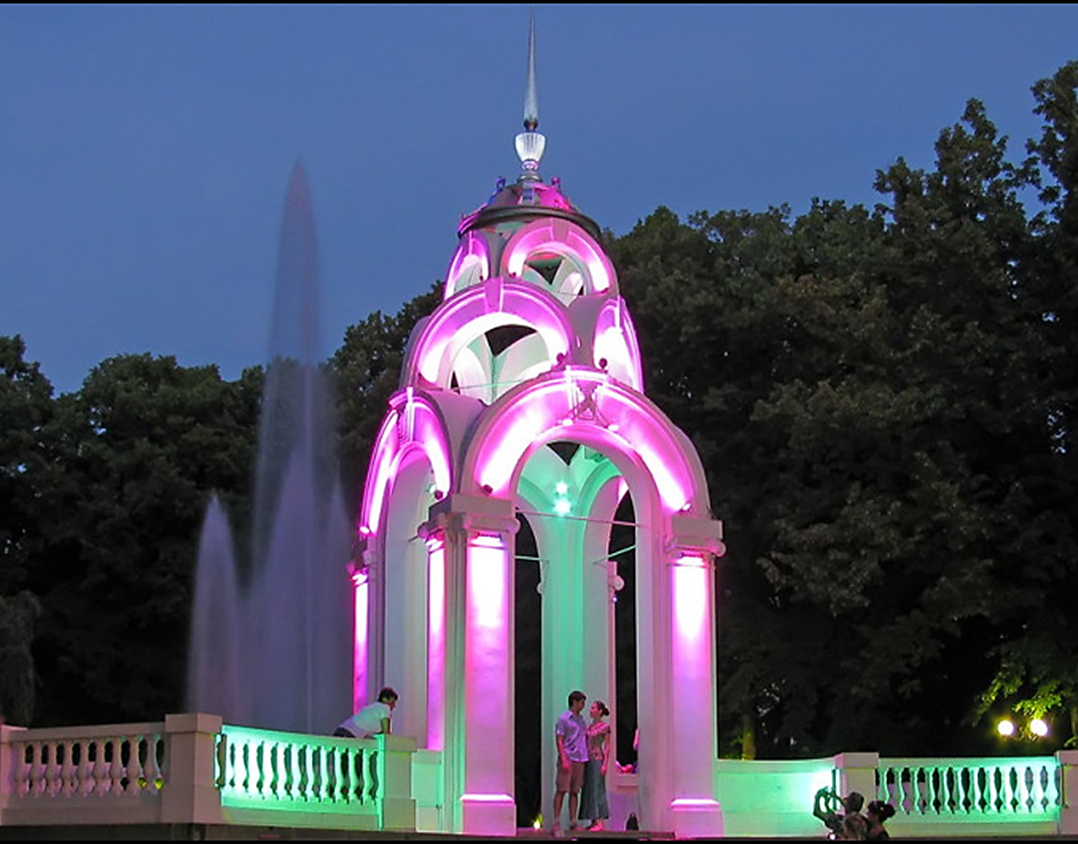 Благовіщенський собор
Свято-Благовіщенський кафедральний собор - найбільший храм Харкова (вміщує  4000 чол.), Побудований в 1901 р в російсько-візантійському стилі з елементами еклектики і псевдоготичною ярусною 80-метровою дзвіницею.
Благовіщенський собор є ровесником Харкова. Серед численних православних храмів не тільки в Україні, а й на пострадянському просторі він вигідно вирізняється своєю архітектурою: величезною кількістю фресок, картин та ікон.
В радянський період собор хотіли знищити. Пізніше церква відновила свою роботу і продовжувала її навіть у період окупації. На початку 50-х років минулого століття до храму передали мощі харківського святителя Мелетія і святого Афанасія Пателарія.
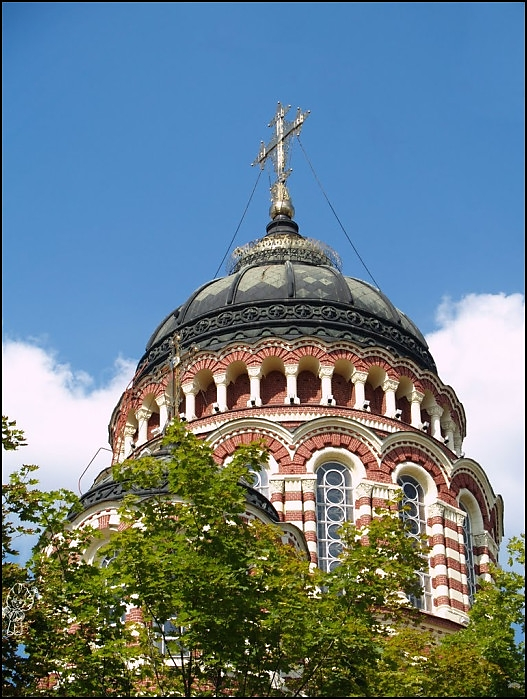 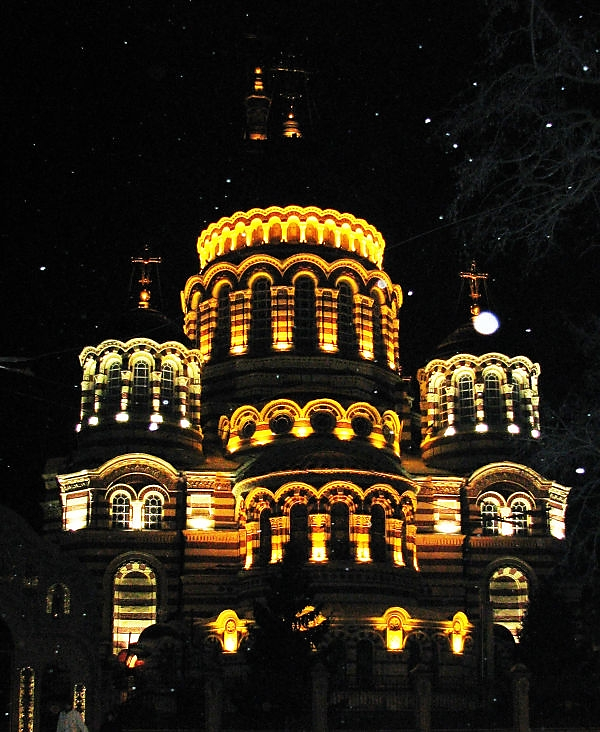 Свято-Покровський собор
Покровський храм був зведений місцевими козаками в 1689 році за межами Харківської фортеці. Для козацького війська Покрова Пресвятої Богородиці є великим святом, тому вони і побудували церкву в честь своєї небесної покровительки. В тому ж році Покровський храм освятив митрополит Аврамій.
Колись від храму колись вів підземний хід до річки Лопань, на випадок облоги Харкова татарами. На початку 20 років XX століття Свято-Покровський монастир був закритий. Безладне використання будівлі руйнувало її. 
У шістдесяті роки місцева влада прийняла рішення відродити храм у його первісному вигляді. Для цього були розібрані будівлі, зведені в XIX столітті. Роботи затягнулися і завершені не були. Лише в 1992 році комплекс Свято-Покровського собору було повернуто церкві.
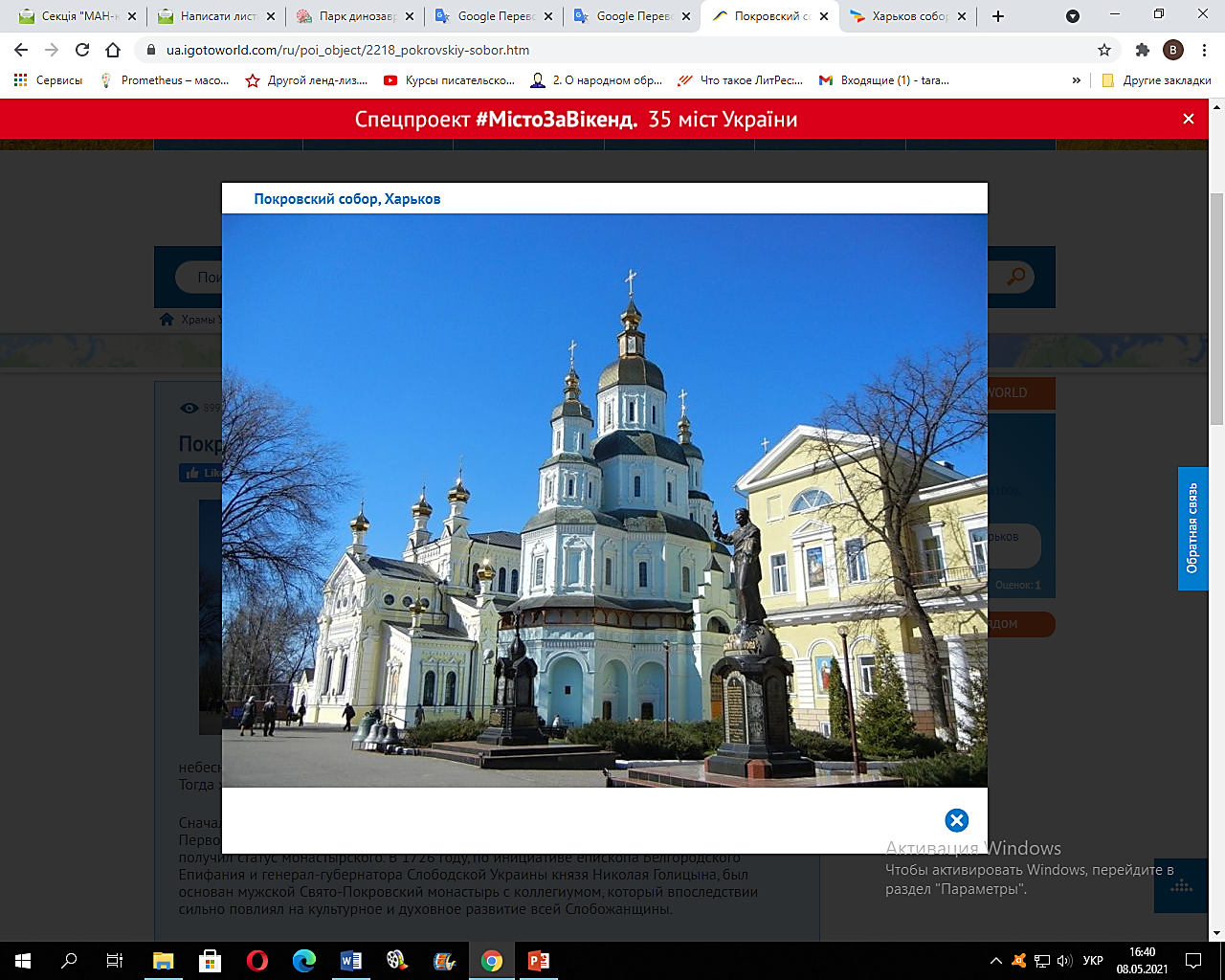 Успенський собор
Ще один собор - Успіння Пресвятої Богородиці, або Успенський собор - найстаріша церква в Харкові. Перша письмова згадка про неї датується 1658 роком. 
Храм багато разів перебудовувався. На момент завершення будівництва його дзвінниця була однією з найвищих у Російській імперії, а нині - найвищою в Харкові. 1 грудня 1986 року в соборі було відкрито Будинок органної та камерної музики.
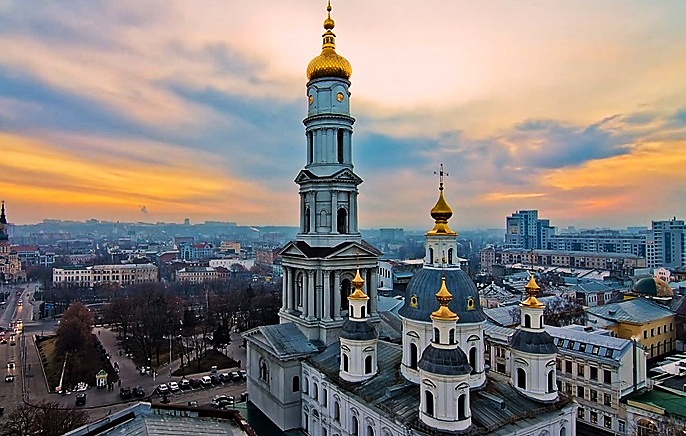 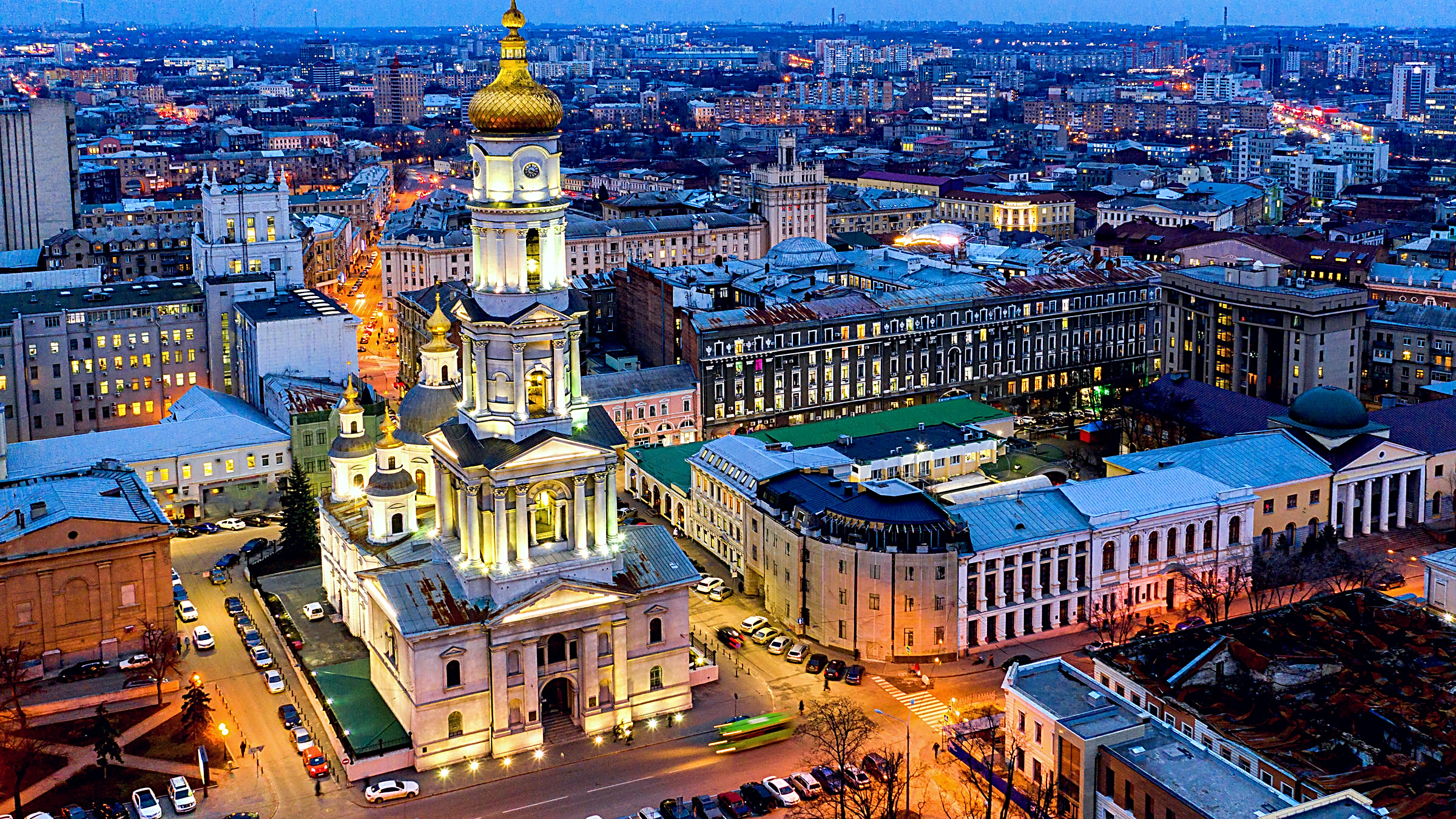 Держпром
Держпром - Будинок державної промисловості, пам'ятка архітектури і одне з семи чудес Харкова.
Ініціатором спорудження Держпрому став Фелікс Дзержинський, керував будівництвом інженер П. Роттерт. Всього за 3 роки була зведена перша в СРСР залізобетонна споруда у стилі конструктивізму. Разом з телевізійною вежею, яка була встановлена ​​на даху в 1955 році і вважалася однією з перших в СРСР, висота комплексу становить 108 метрів. 
У період з 1928 по 1934 рік у Держпромі розміщувалася Рада Народних Комісарів України. Під час тимчасової окупації Харкова нацисти влаштували на першому поверсі  стайню. А на верхніх поверхах переховувалися три мавпочки, які дивом вижили і після визволення міста повернулися до зоопарку. 
Зараз у будівлі знаходяться департаменти обласної адміністрації та офіси численних фірм.
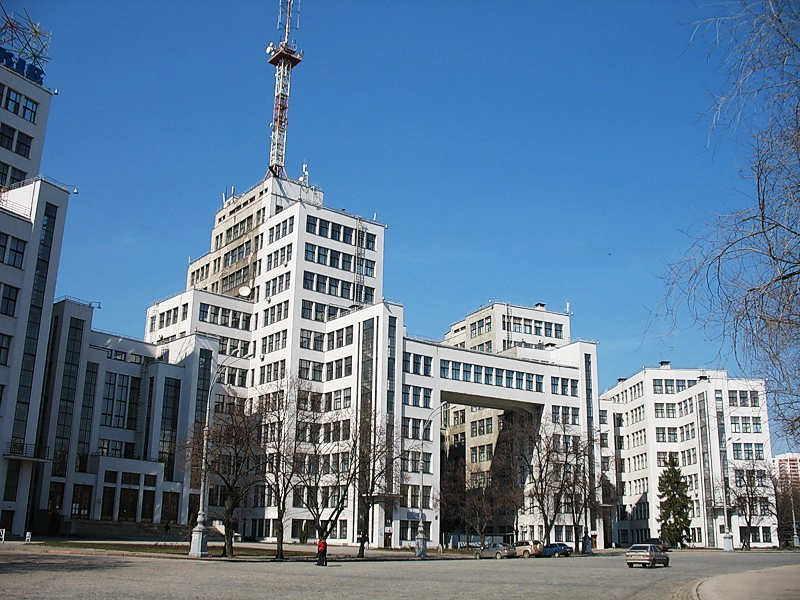 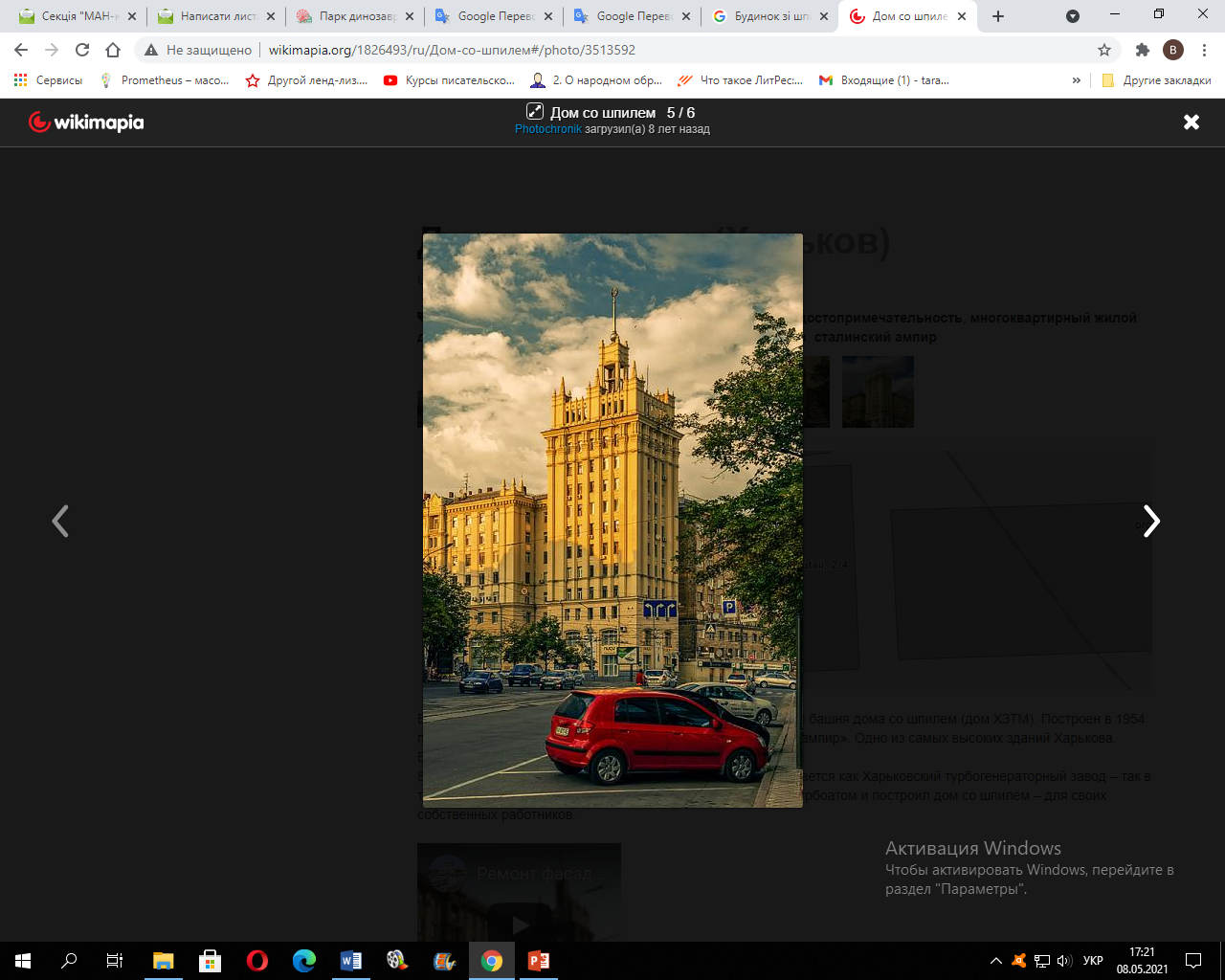 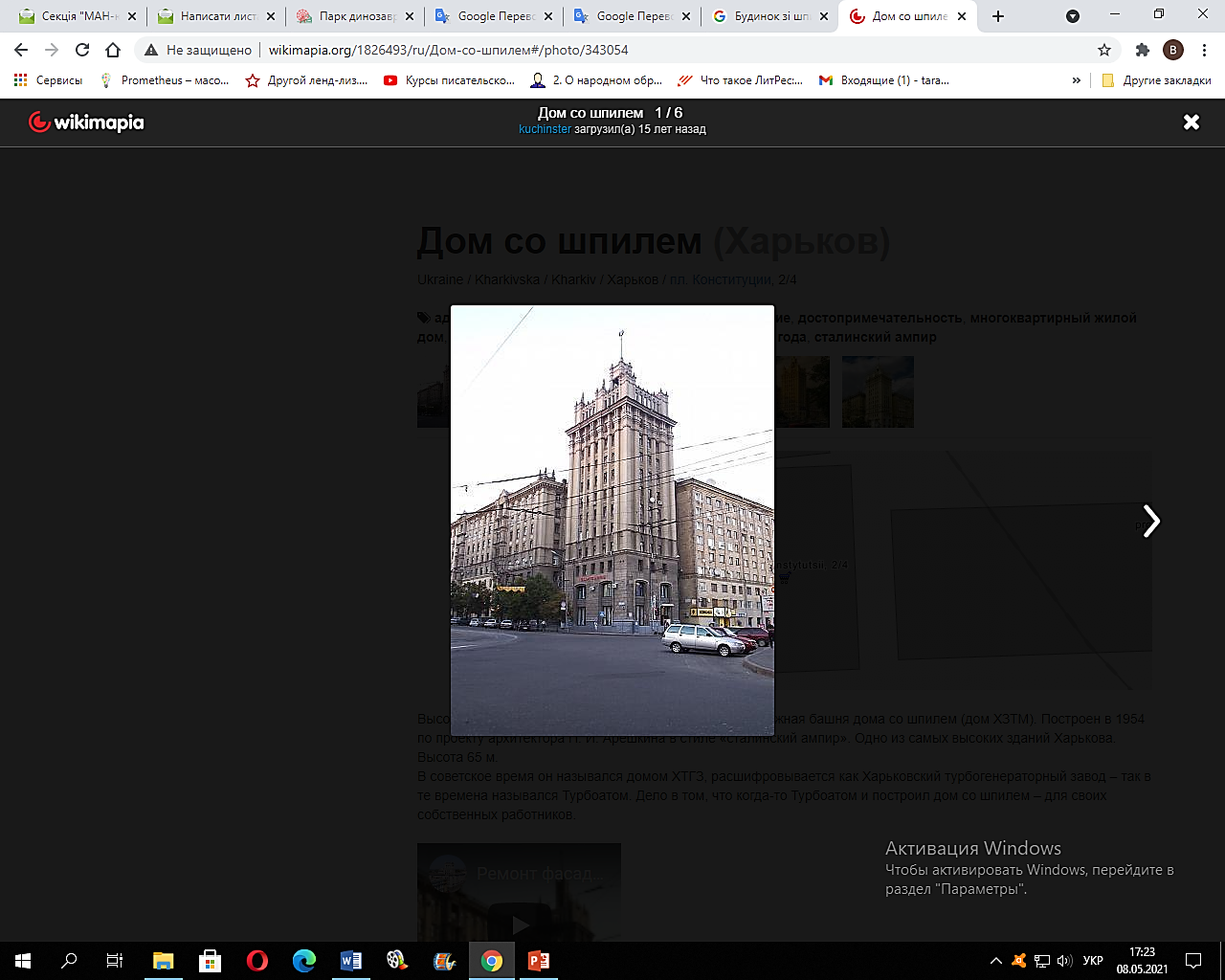 Будинок зі шпилем
Сьоме диво - це житловий будинок зі шпилем. 12-поверховий історичний хмарочос розташований на площі Конституції і займає цілий квартал. Його висота сягає 64 м. Будинок був побудований в 1954 році.
Оригінальності цій будівлі надає суміш, здавалося б, несумісних архітекктурних стилів, однак, будівля дуже гарно вписується в міський ландшафт. Туристи їдуть у Харків, щоб побачити цю будівлю. Адже тільки тут зберігся стиль сталінського ампіру, який був поширений лише в СРСР.
Своїм оригінальним плануванням Будинок зі шпилем завдячує архітекторові П. Арешкіну. Йому вдалося поєднати елементи бароко, ампіру епохи Наполеона, пізнього класицизму та арт-декору.
Майдан Свободи
І поза конкурсом: головне диво і символ Харкова - площа Свободи! Її унікальний архітектурний ансамбль відомий далеко за межами України. Площа Свободи – один з найбільших майданів у світі (майже 12 гектарів). Незвичайна форма, що нагадує колбу, робить її вигляд дуже виразним. 
Просторово площа розділена на прямокутну частину, що виходить на вулицю Сумську. Довжина площі - 750 м, ширина прямокутної частини - 130 м, діаметр кола - 350 м.
На площі встановлені пам'ятники і монументи. Це пам'ятник В. Н. Каразіну, бюст губернатору Юхиму Щербиніну, пам'ятник студентам-студбатівцям, пам'ятники Д. І. Багалію, А. М. Ляпунову і трьом нобелівським лауреатам: Льву Ландау, Іллі Мечникову і Саймону Кузнецю.
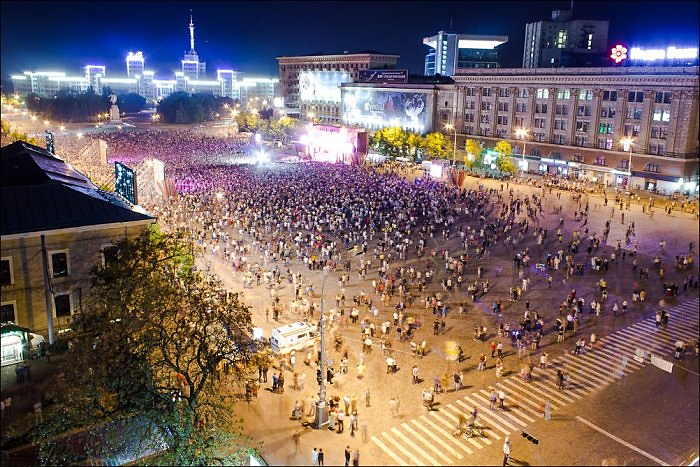 Висновок
Харків має трьохсотлітню історію і величезну культурну спадщину.  Звичайно, є в нього і візитівка - об‘єкти архітектури, знані не лише в Україні, а й у всьому світі. Ми відібрали найвідоміші з них і представили в екскурсійному маршруті.
Мета роботи досягнена, завдання виконані. На основі опрацьованого матеріалу розроблено короткий екскурсійний маршрут по центральній частині Харкова, наведено цікаві історичні факти про кожне з семи чудес.
Список використаної літератури
Багалій Д. І. Історія Слобідської України/Д.І. Багалій; [Редкол.: Ю.П. Дьяченко та ін.; Авт. передм. і комент. В. В. Кравченко]. [Електронний ресурс] Режим доступу: http://dalizovut.narod.ru/bagaley/bagal_so.htm
Дяченко М. Т. З історії харківських вулиць і площ / М. Т. Дяченко . – Харків : Харківське книжкове видавництво, 1961 . – 212 с.
Мачулин Л. И. Улицы и площади Харькова / Л.Мачулин. – Х. : Мачулин, 2007. – 470 с.
Харьков вчера, сегодня, завтра: научное издание / Ю. М. Шкодовский [и др.]. - Харьков: Фолио, 2002. - 207 с. 
Харків - моя мала Батьківщина [Текст] : навч. посібник / Харк. держ. пед. ун-т iм. Г. С. Сковороди ; за заг. ред. академіка І. Ф. Прокопенка. - 2-е вид., випр. і доп. - Х.: ОВС, 2003. - 544 с.